المواطن و الأمن الوطني
الوحدة
7
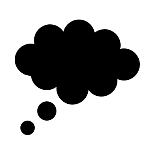 علم وطني
الدرس الخامس عشر
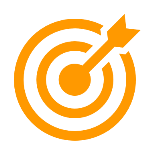 من اسس الأمن الوطني المواطنة التي تساعد على تحقيق الأمن الذاتي و والاستجابة لمتطلبات تحقيق الأمن الشامل , وتتعلق المواطنة في مجال الأمن بتحقيق الأمن الذاتي للفرد أولاً و ثم التفاعل مع المجتمع لحمايته ومساندة الدولة في ذلك
المواطنة :
المواطن و الأمن الوطني
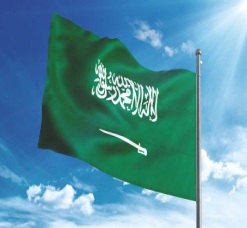 ما الأمن الذاتي :
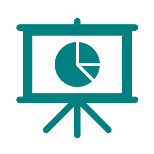 هو اتخاذ المواطن الإجراءات التي تؤدي إلى حماية نفسه و اسرته مثل اخذ الحيطة والحذر من المتطرفين او الإرهابيين وكذلك تربية الأبناء ومتابعتهم و التحقق من سلامتهم من الانحراف و ومن أبرز جوانب الأمن الذاتي: التزام مبادئ الدين و انظمة الدولة و إجراءاتها
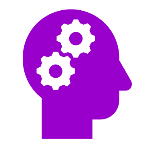 هو الشعور بالخطر قبل وقوعه , والتعرف على الأشياء التي 
تضر بالأمن و إدراكها وتمييزها وإبلاغ الجهات الأمنية عنها
ما الحس الأمني ؟
الوحدة 7
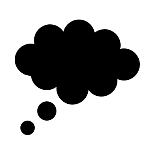 الجواب
الجواب
الدرس الخامس عشر
المواطن و الأمن الوطني
المحافظة على البيانات الشخصية و سريتها
نشاط 1
نشاط 1
من سلوك الأمن الذاتي للمواطن : - التأكد من تأمين المنزل و إغلاقه – تأمين السيارة
 وتجنب تركها مفتوحة عند مغادرتها ولو لمدة قصيرة جداً
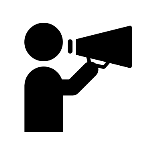 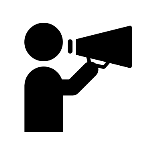 يذكر الطلبة نموذجين آخرين من سلوك الأمن الذاتي
المحافظة على البيانات البنكية و عدم مشاركتها مع أشخاص غير معروفين
تجدنا  في جوجل
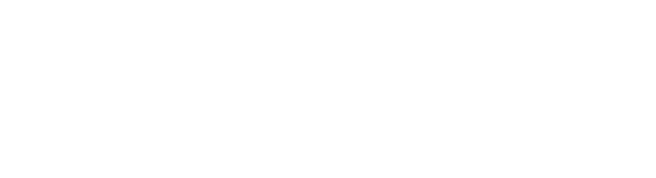 الوحدة 7
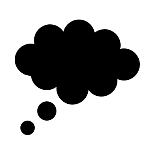 طاعة ولي الأمر , وهو الملك وولي عهده , وطاعة من يوليه مسؤولية خدمة المواطنين
تجنب الاستماع للشائعات ضد الوطن . أو التستر على الخائنين أو التعاون معهم
الدرس الخامس عشر
المواطن والأمن الوطني
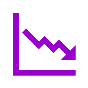 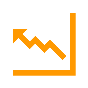 تجنب من يروج للأفكار المتطرفة و الغلو وتكفير الآخرين والتشجيع على الإرهاب و الإبلاغ عنهم
تقدير رجال الأمن لمحافظتهم على الوطن و المواطن , لأنهم ضحوا بوقتهم و بأنفسهم فداء للوطن
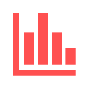 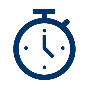 واجبات المواطن لتحقيق الأمن الوطني
التزام القيم والعادات في الملبس و المأكل و المشرب و التعامل مع الآخرين وتجنب الانسياق وراء العادات الأجنبية و التقليد الأعمى
تجنب العنصرية القبلية أو الإقليمية , لأنها مضرة بالوحدة الوطنية ومؤدية إلى التفرقة
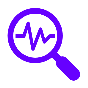 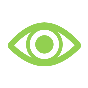 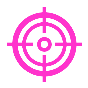 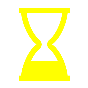 الوحدة 
7
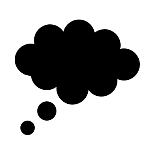 الجواب
الجواب
الدرس الخامس عشر
المواطن و الأمن الوطني
الوقوف سدا منيعا أمام الحاقدين و إفشال الكثير من المخططات التي تستهدف الوطن
نشاط 2
نشاط 2
أ - ما أبرز جهود المواطنين لتحقيق الأمن التي أشار إليها خادم الحرمين الشريفين هنا ؟
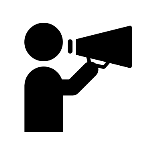 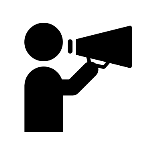 ب - ما معنى ( الأمن مسؤولية الجميع )
المعنى أن للجميع دور و مسؤولية في تحقيق الأمن فالفرد هو حجر الزاوية للأمن
انتهى الدرس